EDUCACIÓN FÍSICA II SECUNDARIA
RUTINA DE CONADE
PRESENTACIÓN DE LAS ACTIVIDADES
EJERCICIOS CON MUSICA

ANOTACIONES EN LA LIBRETA

COMO SE SINTIERON AL TRABAJAR
RUTINA
1.- SKIPING (LEVANTAR RODILLAS)

2.- TIJERAS (ABRIR Y CERRAR PIERNAS)

3.- ESCALADORA (POSICION DE LAGARTIJAS, CAMBIAR DE PIERNA)

4.- SENTADILLAS
NOS VEMOS LA PROXIMA SEMANA
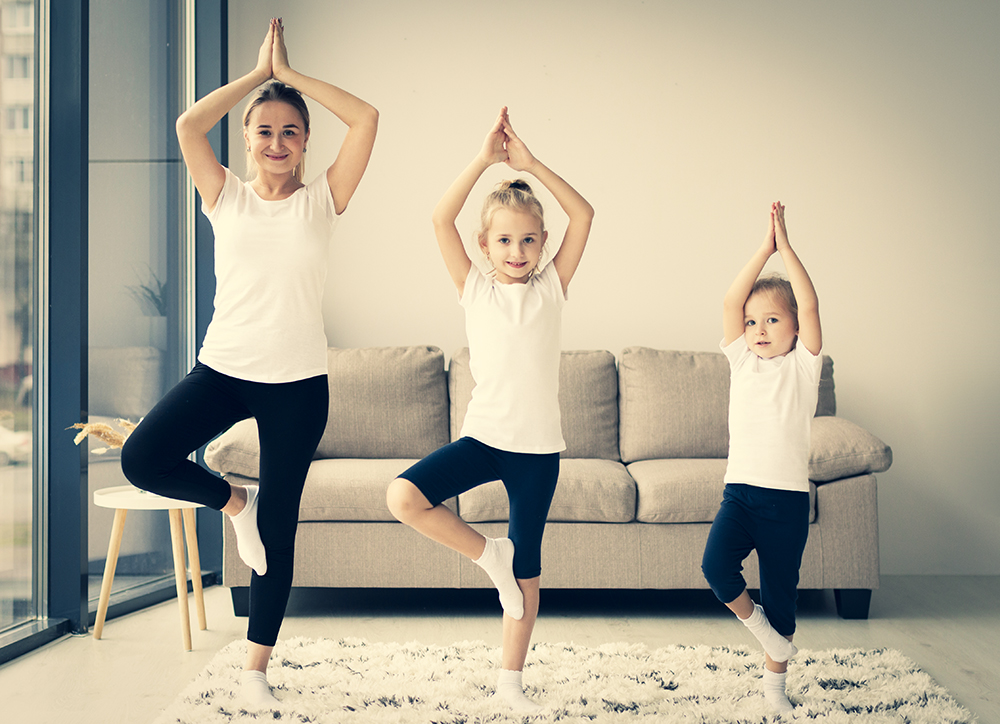 SIGAN REALIZANDO EJERCICIO EN CASA
   #MueveteEnCasaAlbatros